DO NOW
On your mini-whiteboard (ardoise) match up the numbers to the correct letter.

ONLY WRITE  LETTERS AND NUMBERS ON YOUR BOARD.
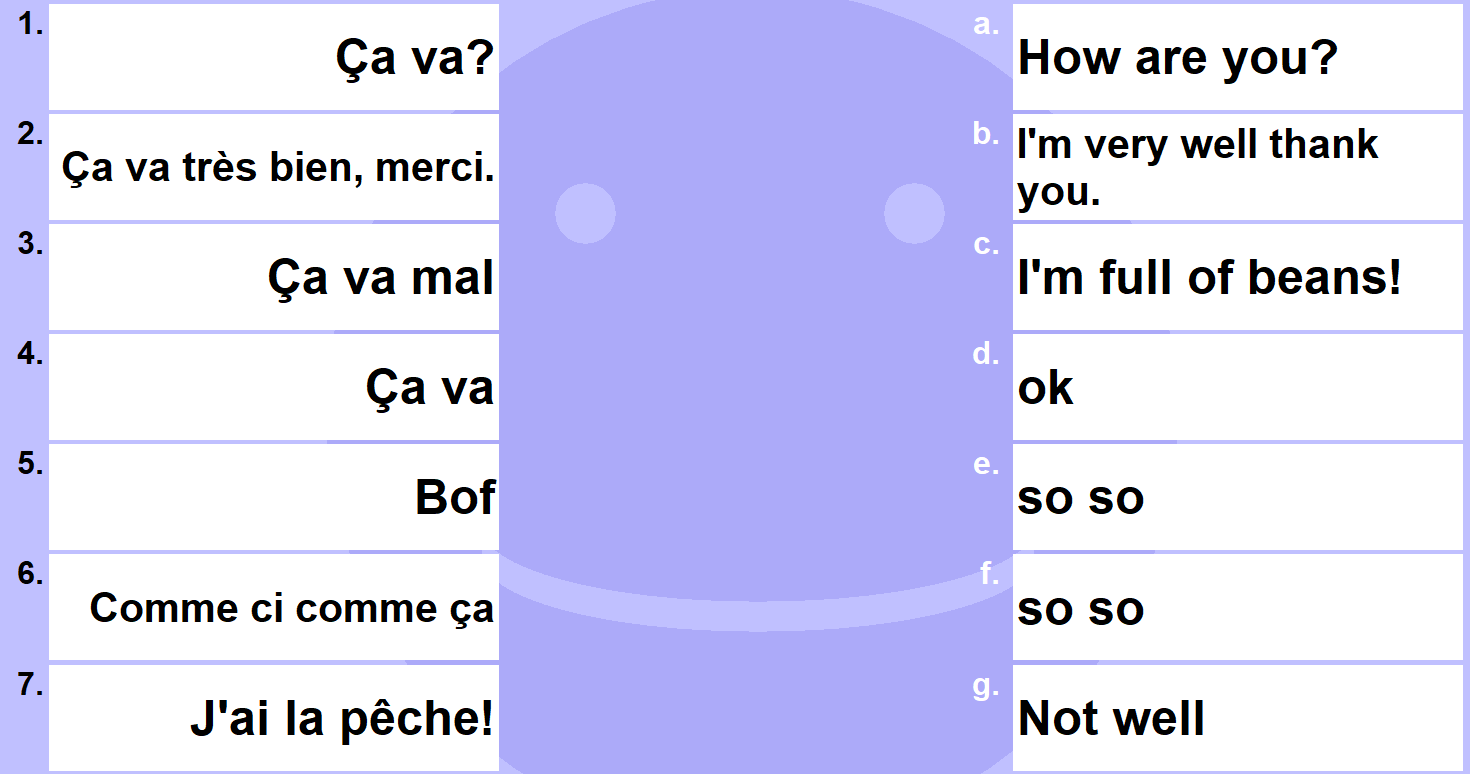 DO NOW - reponses
Devoirs – homework:
Learn vocabulary
There are 2 words in French for “a”.
What are they?
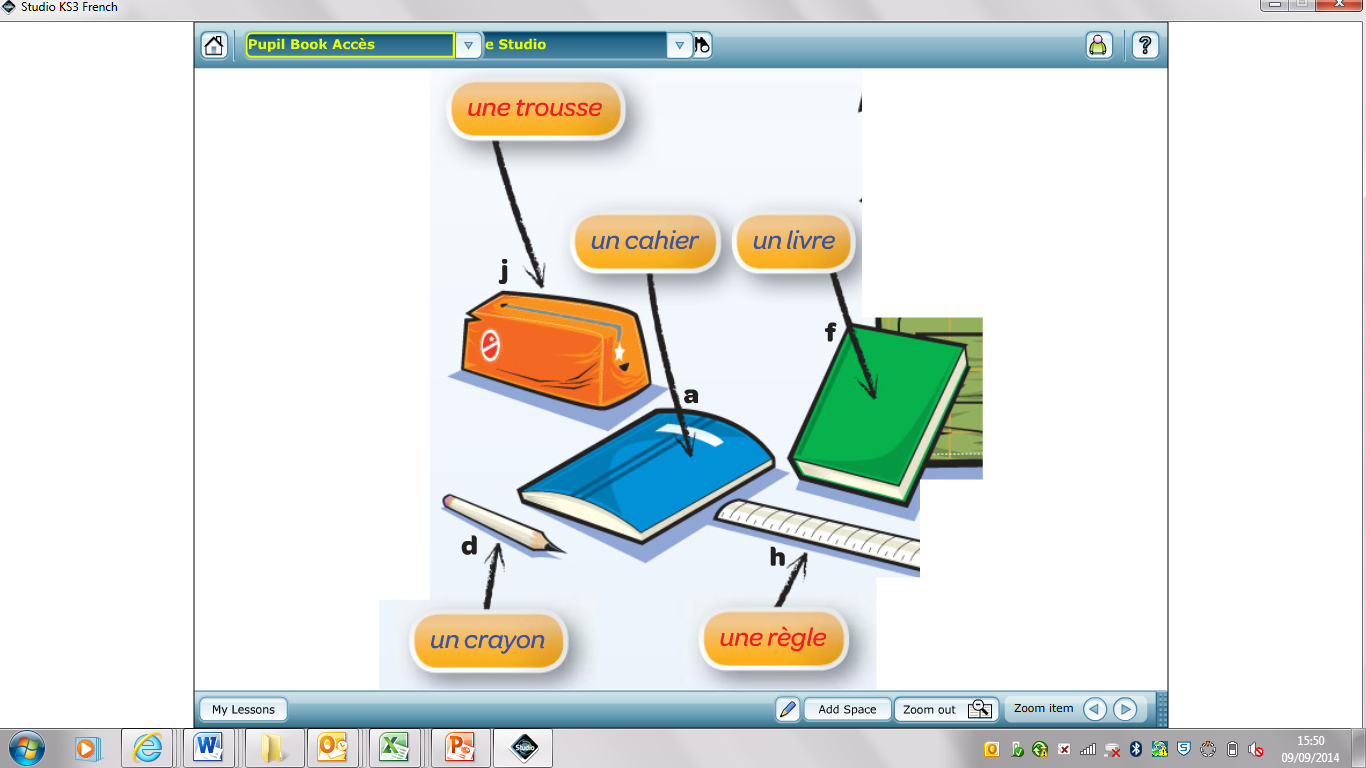 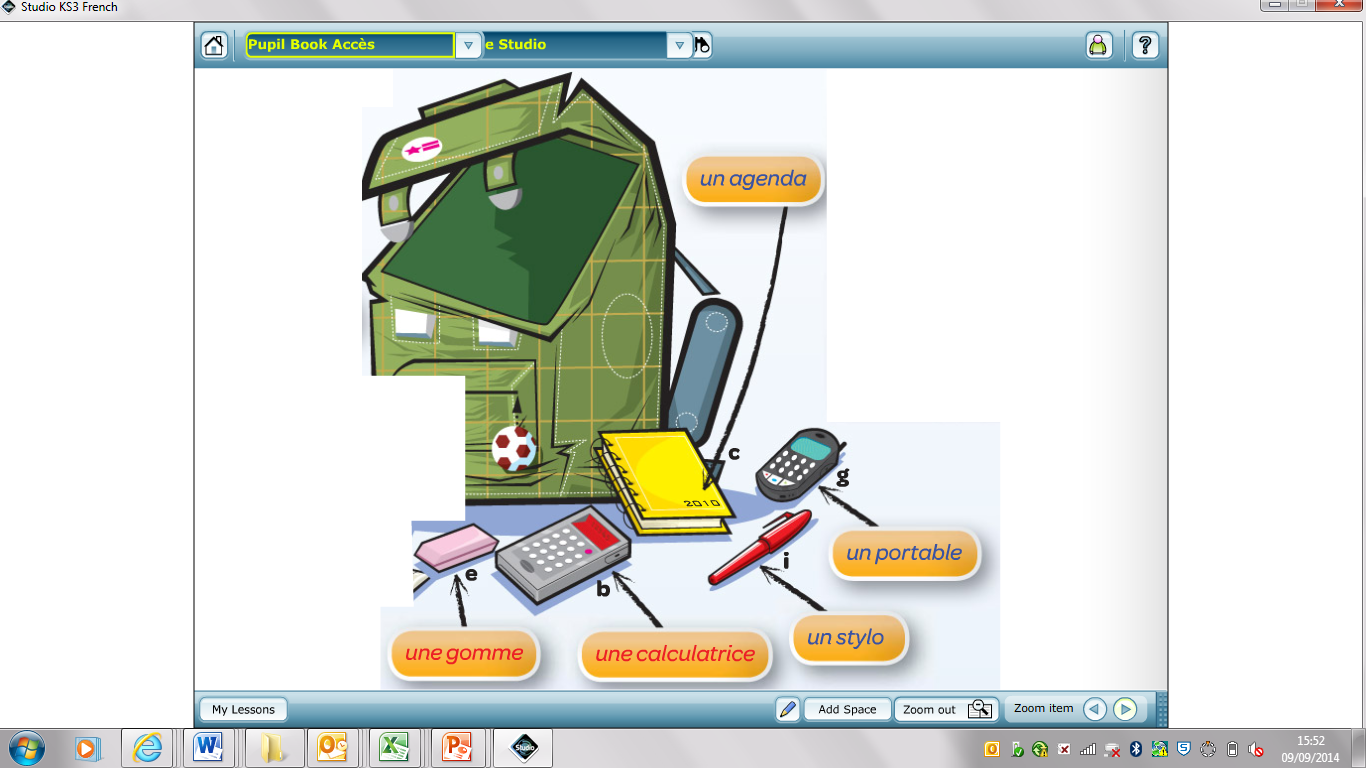 There are 2 words in French for “a”.
UN (masculine) and UNE (feminine)
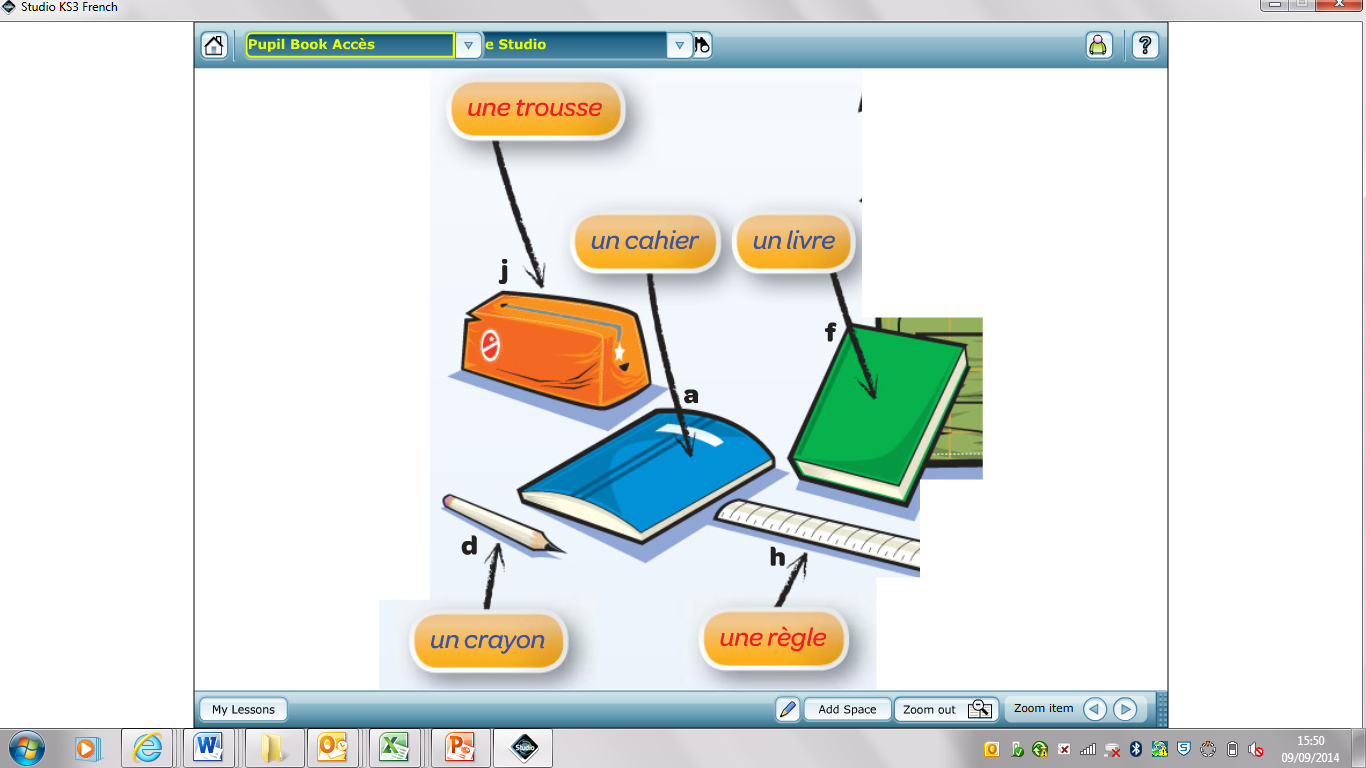 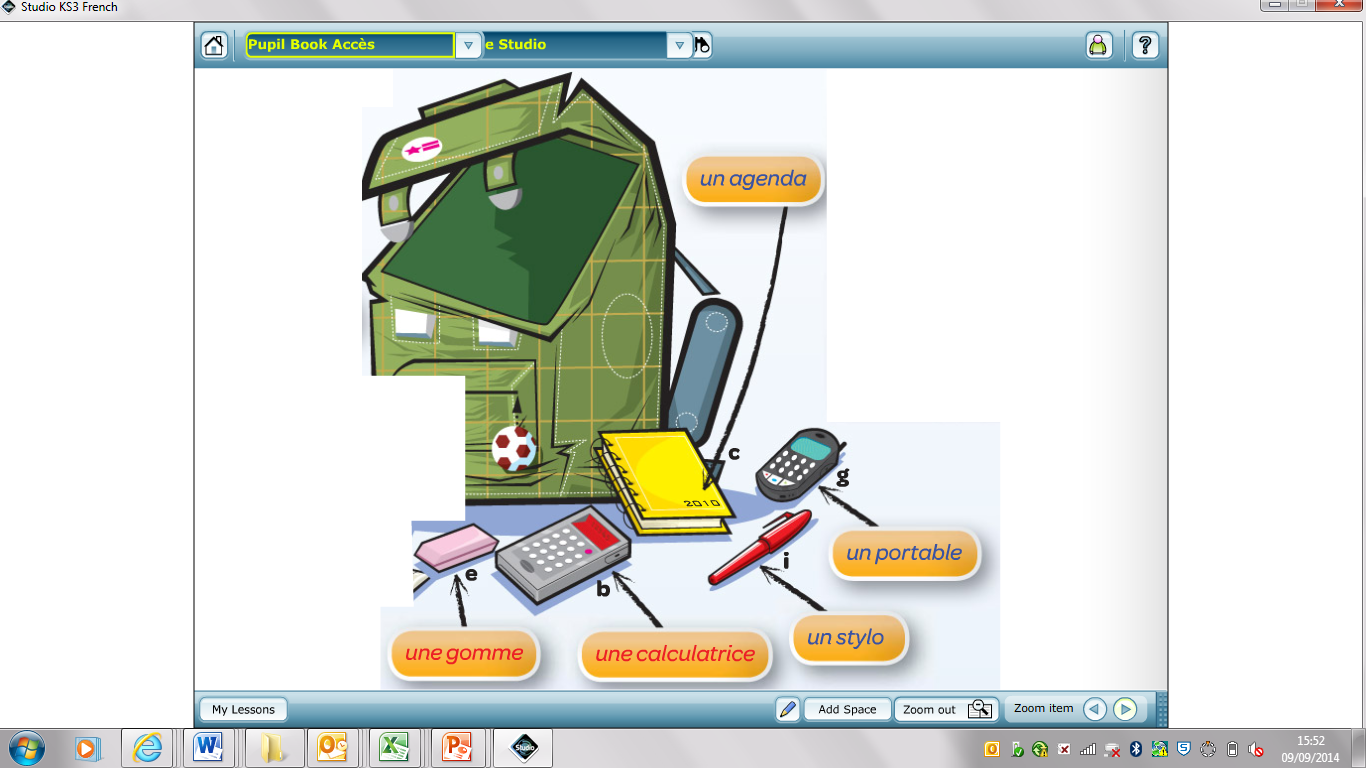 TaskMagic

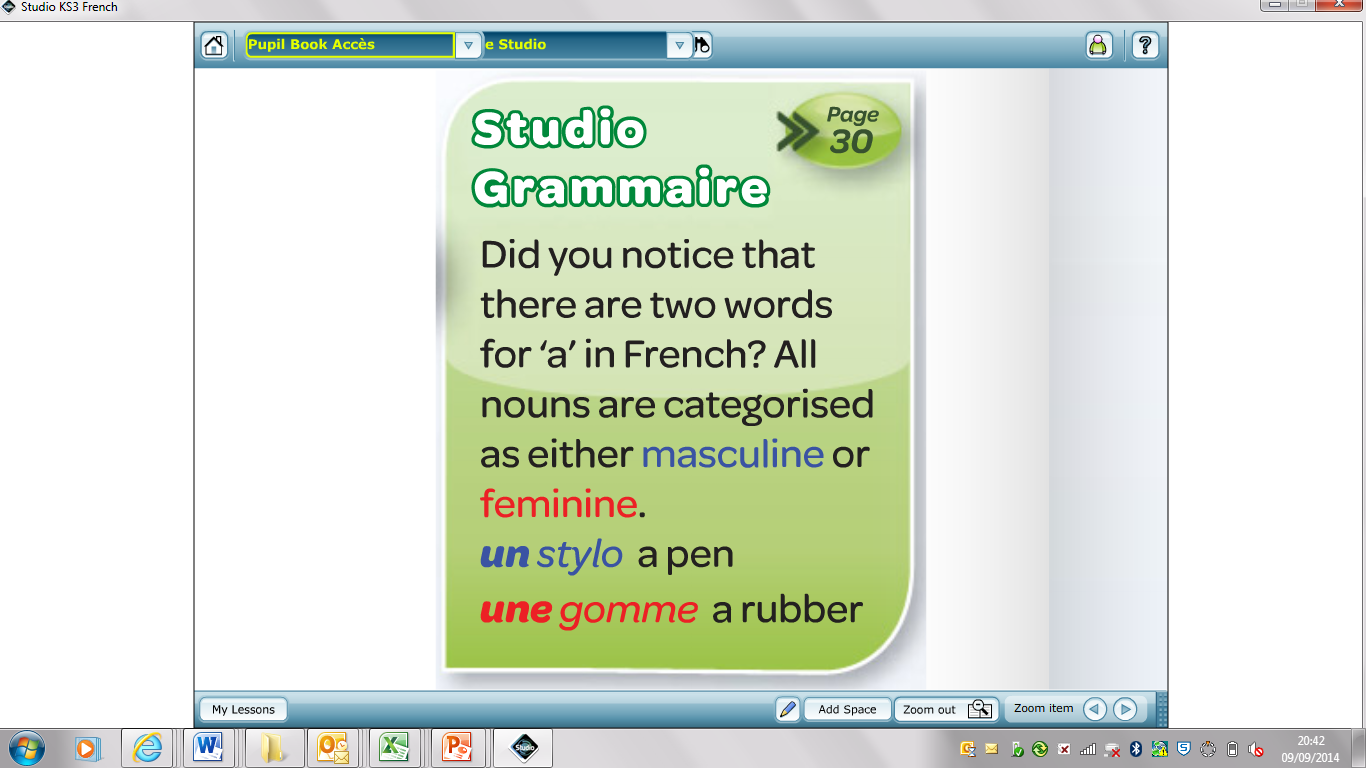 I
In
my
school bag
there is
an exercise book.
un cahier.
Dans
mon
il y a
cartable
I
In
my
school bag
there is
a calculator
and
a ruler.
une calculatrice
Dans
mon
il y a
cartable
une règle.
et
WE
In
my
school bag
there is
a rubber
and
a pen.
YOU
In
my
school bag
there is
a ruler
and
a mobile phone.
Copy and learn the following words
Devoirs – vocab test Fr to Eng
DO NOW
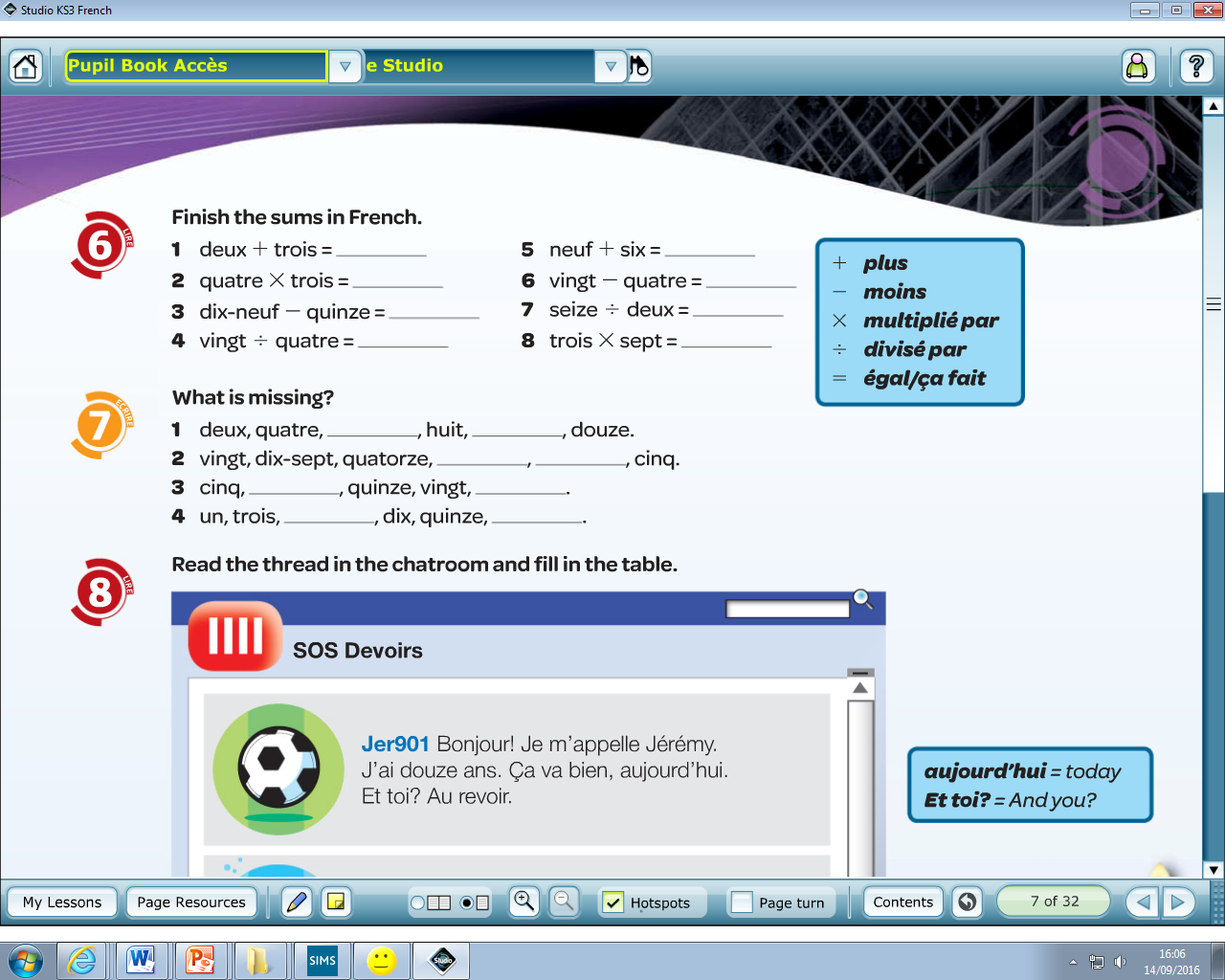 DO NOW
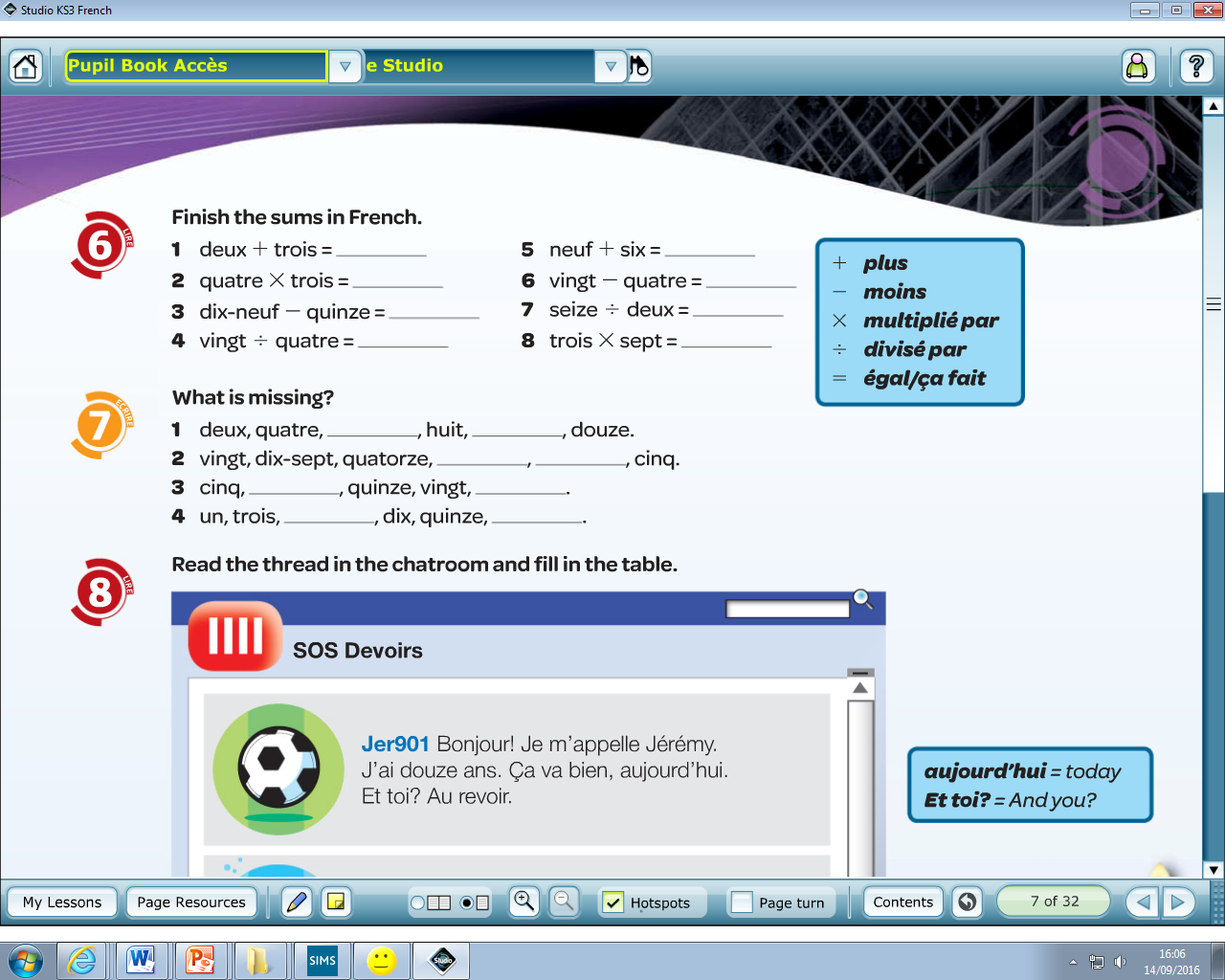 quinze
cinq
seize
douze
huit
quatre
cinq
Vingt-et-un
dix
six
onze
huit
dix
Vingt-cinq
Vingt-et-un
six
Comment tu t’appelles?

Quel âge as-tu?

Ça va?

Qu’est-ce qu’il y a dans ton cartable?
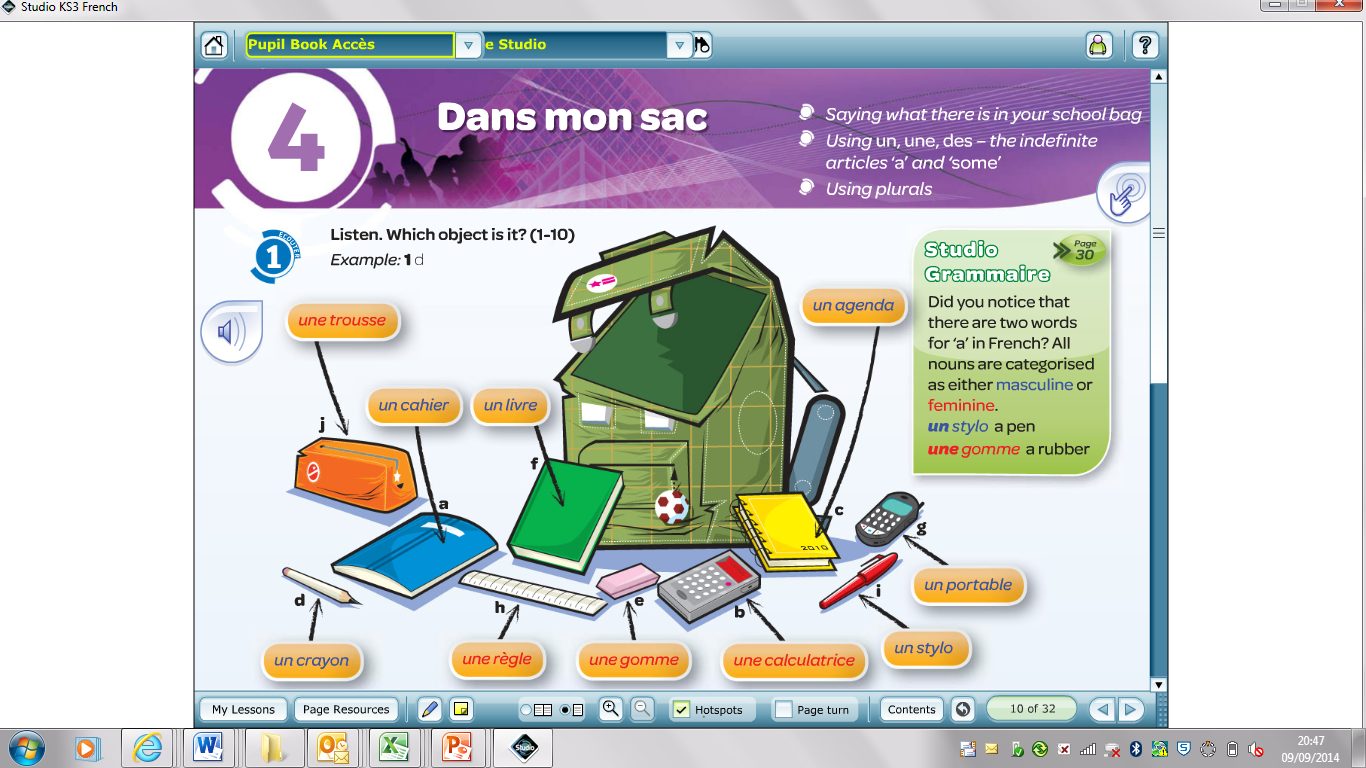 1
2
3
4
5
6
7
8
9
10
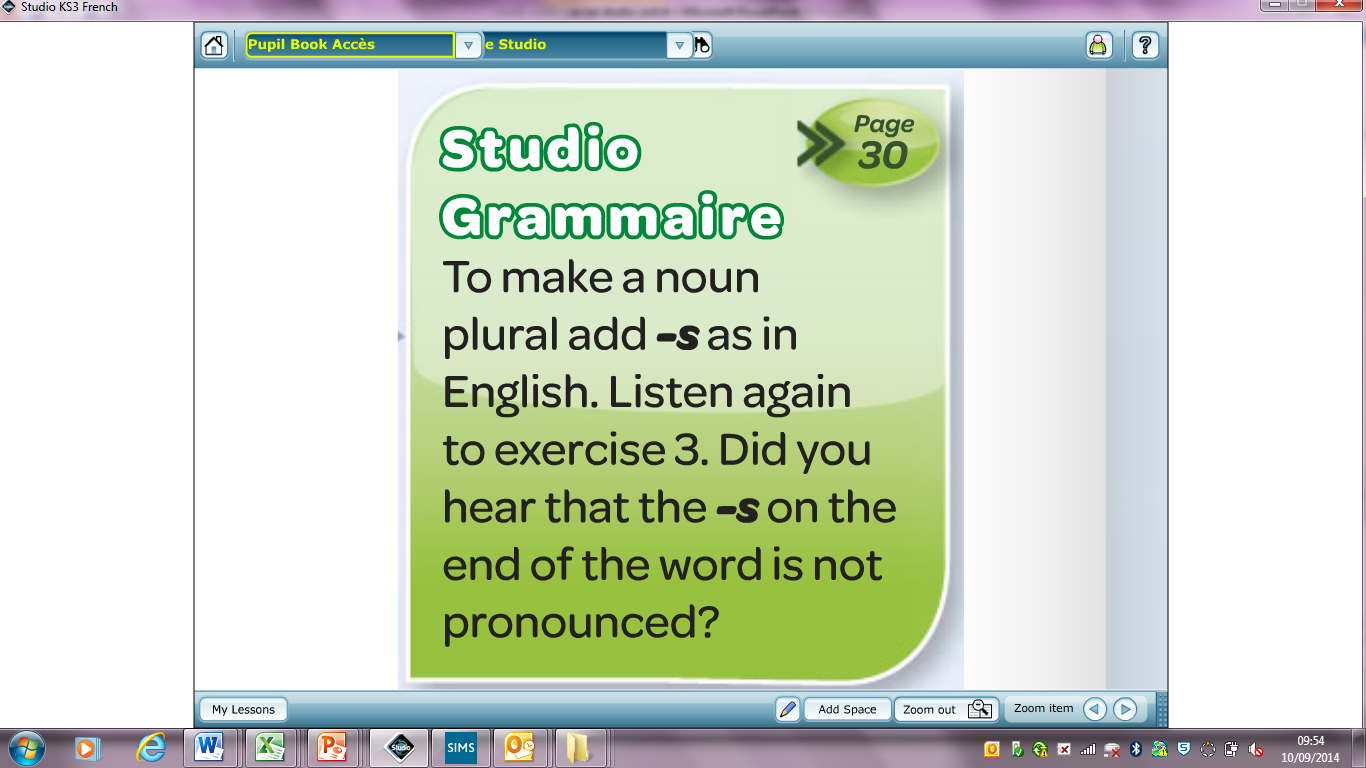 Present tense of avoir
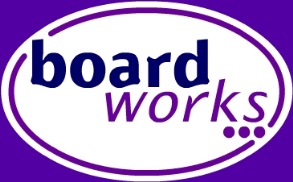 Here is the whole of the verb avoir.  It means ‘to have’ in English.
J’

Tu

Il / Elle

Nous

Vous

Ils / Elles
ai
I have, I am having
as
You have, you are having
a
He / she has, he / she is having
avons
We have, we are having
avez
You have, you are having
They have, they are having
ont
[Speaker Notes: It would be sensible to point out the difference between tu and vous at this stage, and to explain the difference between ils and elles.]
Present tense of avoir
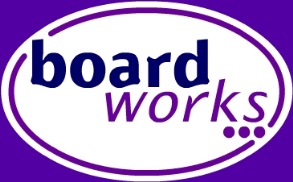 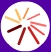 [Speaker Notes: Type answers into the boxes.]
DEVOIRS - homework
Salut!
Je m’appelle Yann. Ça va? J’ai douze ans et mon anniversaire c’est le vingt-huit mars. 
Dans mon sac il y a un cahier, un portable, une trousse et une calculatrice. 
Dans ma trousse il y a un crayon, une règle, une gomme et deux stylos. Et toi? Quel âge as-tu? C’est quand ton anniversaire?
Au revoir
Yann

How old is Yann?
When is his birthday?
What is there in his bag?
What is there in his pencil case?
Name 2 questions he asks.